Invasion Games
Grade 5 PE
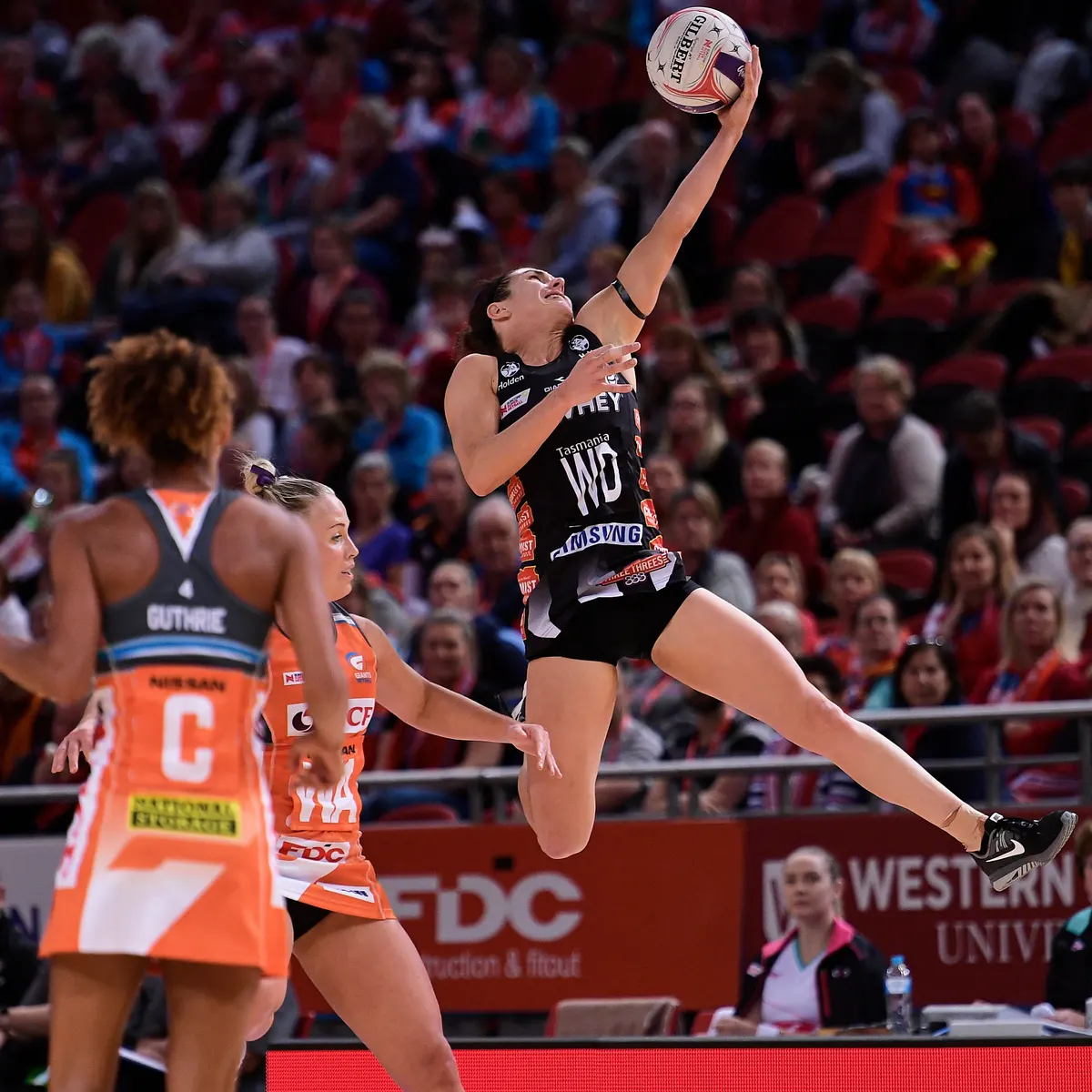 Click the ball to start
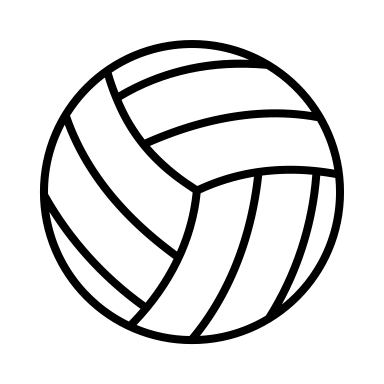 Positions
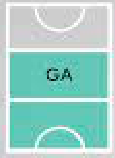 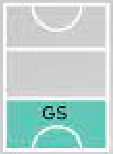 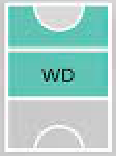 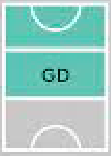 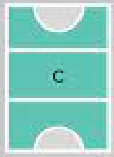 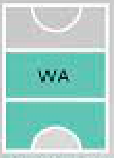 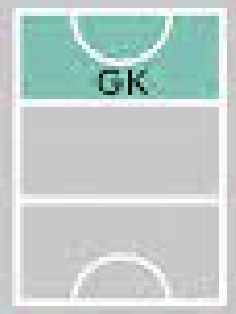 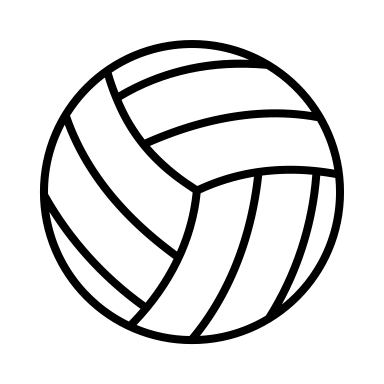 What does your team need to work on today?
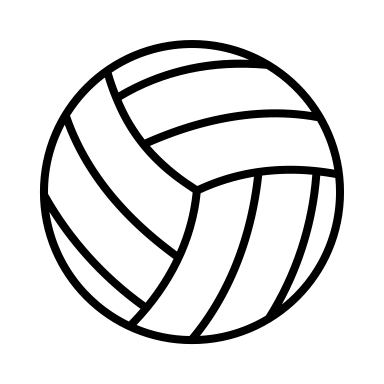 Passing Drills
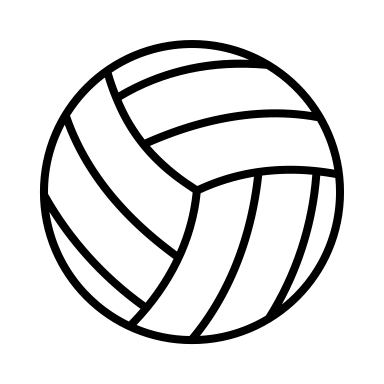 Passing Drills: 2 v 1 In the Circle
Aim is to pass to the attacker inside the circle
2 defenders inside the circle must ensure one of them is always marking the attacker inside the circle
While one player marks the defender, the other should be covering the space and looking to make an interception
Once the attacker inside the circle makes a successful catch, rotate positions
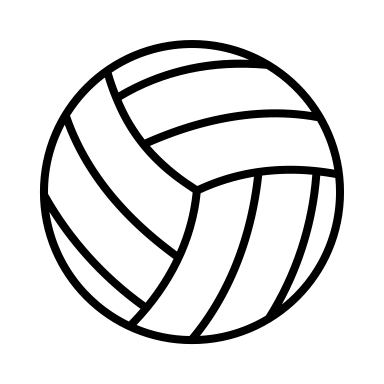 Passing Drills: 123 Pass and Switch
3 players with 2 balls
One of the players with a ball passes 3 times to the player without the ball
The next player with the other ball does 3 passes with the new player without the ball
Keep passing until a ball is dropped
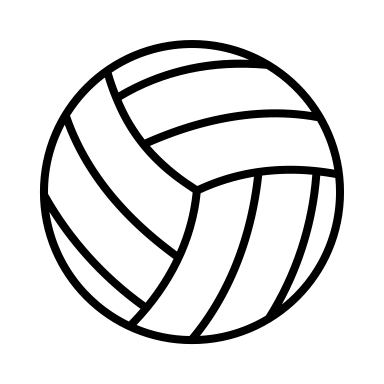 Passing Drills: Catch Pivot and Pass Relay
The starting player passes the ball to the player moving towards the ball from the opposite group
Receiving player catching the ball should land on 1 foot, then land on second foot and pivot onto 1st land foot to pass the ball back to where they started
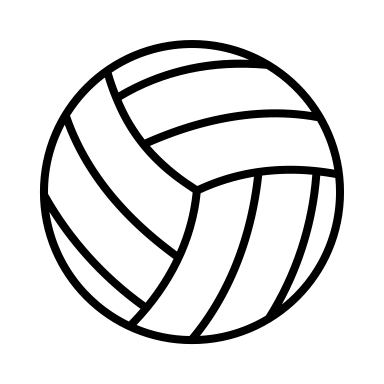 Passing Drills: Pass and Return
Red player 1 passes the ball to Blue player 1
Red player 1 then runs forward to receive a return pass from Blue player 1
Red player 1 then passes to Blue player 2
Blue player 2 receives the ball then passes back to Red player 2
Red player 1 then joins behind Red player 2
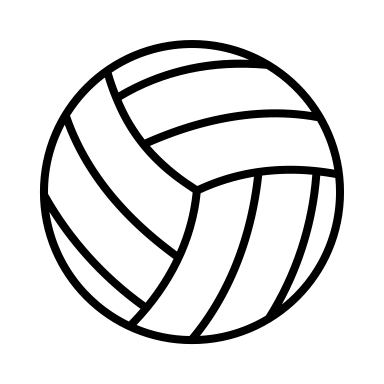 Shooting Drills
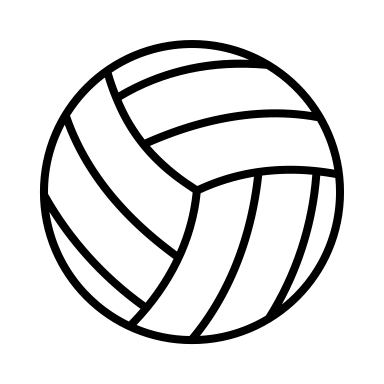 Shooting Drills: Shooting Technique
Point feet towards the post shoulder width apart
Bring ball above head
One hand under the ball, the other supporting the side
Slight elbow bend
Bend knees and ankles to get more power
Release the ball with a wrist flick and fingertips
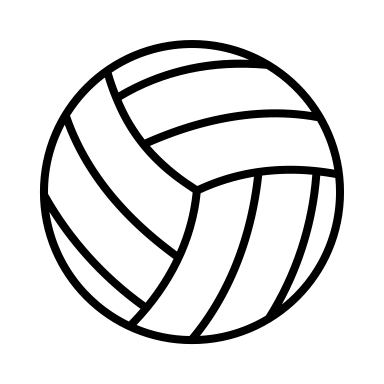 Shooting Drills: 3 Passes and Shoot
2 players pass the ball 3 times between them while the third player takes a shot
Rotate positions after the shot
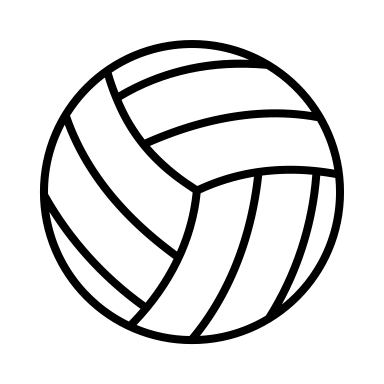 Shooting Drills: Dodge Shoot Rebound
2 attackers and 1 defender
Blue Player 1 dodges to receive the ball from Blue Player 2. 
Blue Player 1 returns the pass to Blue Player 2 and dodges again.
Blue Player 1 needs to receive 5 passes before shooting. 
After shooting, Grey Player 1 rebounds the ball and then rotate positions.
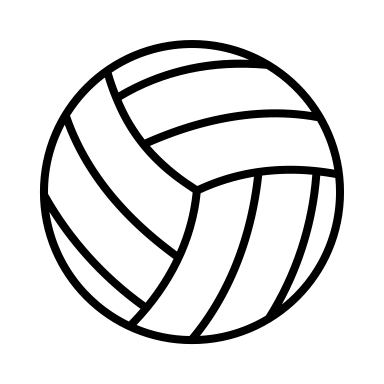 Shooting Drills: In Pairs Shooting
Player 1 starts at the top of the circle with the ball and passes it to the Player 2 at the side of the circle.
Player 2 passes it back under the post for Player 1 to take a shot.
After the shot, Player 2 moves to the top of the circle for Player 1 to pass the ball.
Player 1 then moves to the side of the circle.
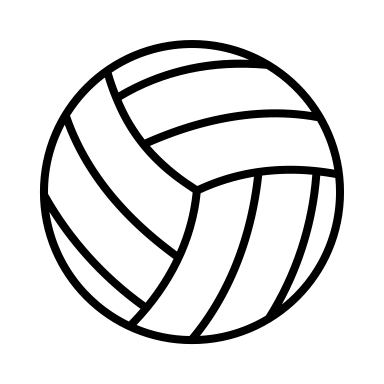 Attacking Drills
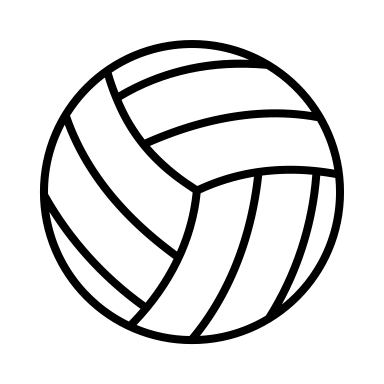 Attacking Drills: Attack the Top of the D
Red players pass the ball to the center blue player  and runs to the first blue cone
At the blue cone, red player cuts inside and receives the ball at the top of the D
The goal shooter inside the D touches the white goal line and then runs back in to receive the ball from the top of the D then shoots
Rotate positions
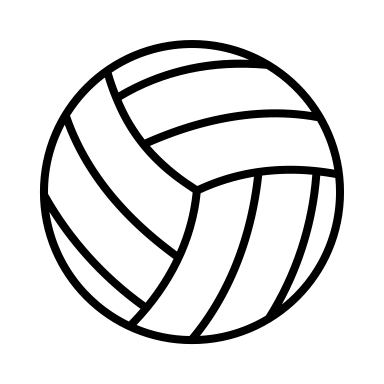 Attacking Drills: From Behind the Post
The Goal Attackers start from behind the post
The Goal Defender is alone in the D
Centre players pass the ball into the Goal Attacker to get a shot 
Goal Defender attempts to stop the Goal Attacker from getting a shot
Rotate positions after each play
This is a picture, not a video
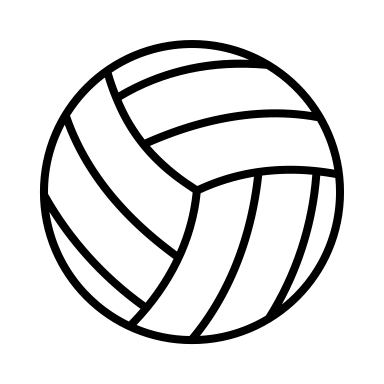 Attacking Drills: 4 Corners
4 feeders form a square
1 defender and 1 attacker work in the middle of the square
Attacker is to pass and receive one short pass and one long pass from each corner 
Rotate after each play
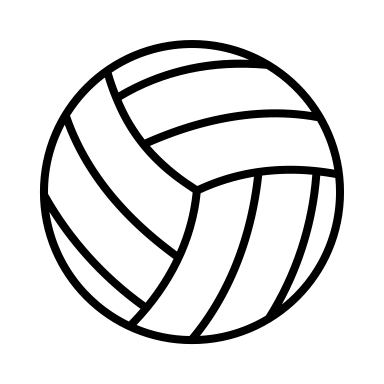 Attacking Drills: 3 vs 3
Aim is to get the ball from behind the post to the center third
1 attacking player and 1 defending player in the center third. These players cannot move out of the center third.
2 attacking players and 2 defending players are in the first third
The attacking player in the center third need to receive the ball to win a point.
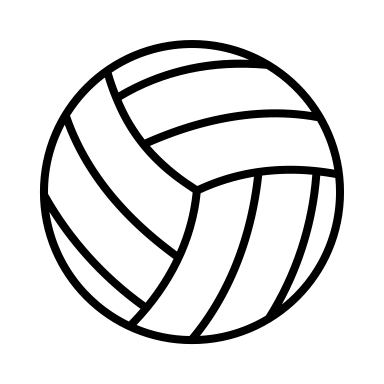 Defense Drills
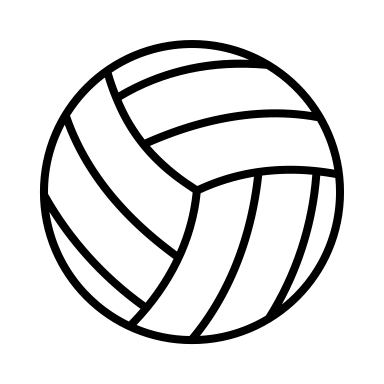 Defending Drills: 1 vs 1 Ball Transfer
2 Blue Players pass the ball to each other while the defender positions themself between the other attacker and the ball
Green Player marks the Grey Player while trying to intercept the ball from the Blue Players
If the Blue Players see the Grey Player open, try to pass the ball to the Grey Player
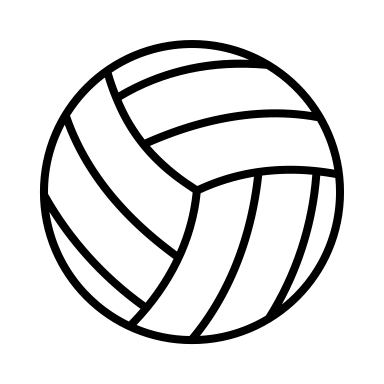 Defending Drills: 1 vs 1 Defending the Circle
Grey 1 is defending in the circle against Blue 1
Blue 2 and 3 start outside the circle
Two attackers move forward towards the circle looking for an open pass to Blue 1
Grey 1 must move to the ball side of the player inside the circle
Defender must be alert and, on their toes.
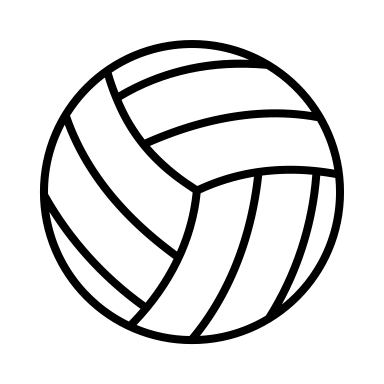 Defending Drills: Additional Defense
The red team try to pass the ball to each other with one defender to start.
Once red reach 5 passes, another defender comes on, 2 defenders.
Then red try to pass 5 times with 2 defenders attempting to intercept.
If 5 passes are made, another defender comes on
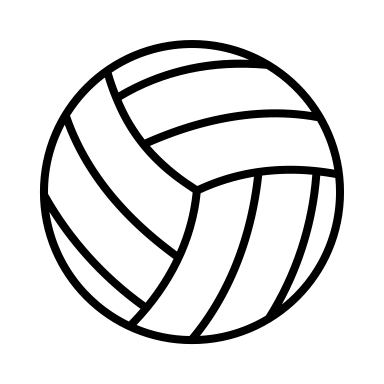 Defending Drills: Defend the Lane
4 feeders (standing still players) make a space like a wide corridor for the attacker. 
The attacker needs to move the ball by passing to one of the feeders, who will then pass back to the attacker.
Both passes made by the attacker must be on the same side.
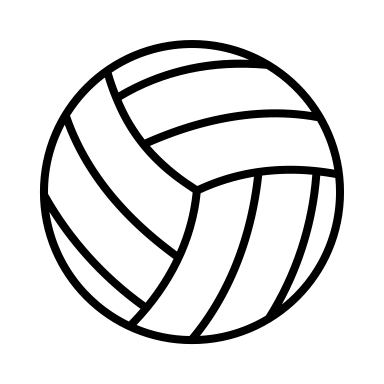 Small Games
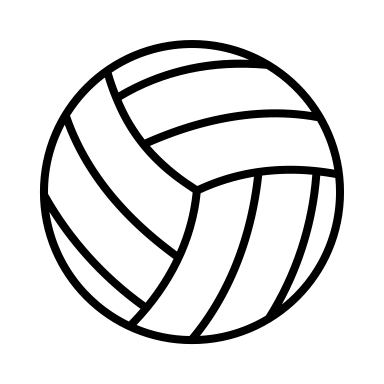 Small Games: King Ball
Each team has a king standing on their bench
Aim of the game is to get all your teammates onto their bench
To become a King, the players on the same team must pass the ball to the kings on the bench without falling off.
If a king falls off the bench, they are not a king anymore and need to play in the middle again
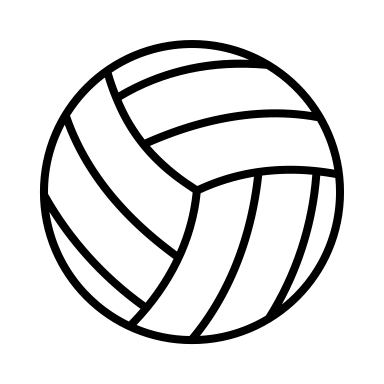 Small Games: Islands
Lay out hula hoops as islands
Players need to get in two small teams
One team starts in the islands, the other team starts out of the islands
Aim of the game is to catch the ball in all islands
Passers can only catch the ball inside an island
If a pass is intercepted, the teams switch roles
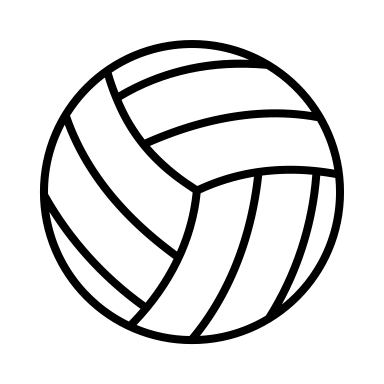 Small Games: Circle Shots
Shooter sprints out to circle edge, and on return, receives a pass
Continue until 5 scores are made
Record time and try and beat the time
Can make it harder by including a defender
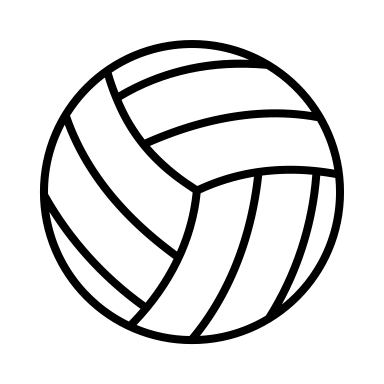